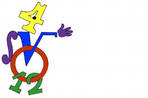 6 классматематика
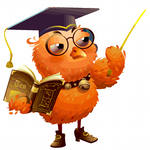 Делимость чисел.
Уроки № 8-9-10. 
Простые и составные числа.
24.08.2011
www.konspekturoka.ru
1
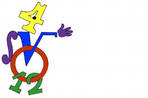 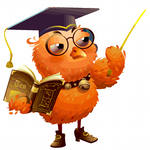 Цели:
ввести понятие простых и составных 	чисел;
 ознакомить с таблицей простых и 	составных чисел;
24.08.2011
www.konspekturoka.ru
2
Изучение нового материала.
Назовите делители чисел:
 10, 13, 1, 12, 7, 24.  Сколько делителей имеет каждое число?
На три группы:
1. группа - числа, которые имеют только  два делителя;
2. группа — числа, которые имеют более двух  делителей;
3. группа — число 1, у него только один  делитель.
1
На какие группы можно разделить данные числа? Почему?
Какое число является делителем любого натурального числа?
24.08.2011
www.konspekturoka.ru
3
Изучение нового материала.
Определение. 
Натуральное число называют составным, если оно имеет более двух делителей.
25,   1246,   33 333,   12 345.
Определение. 
Натуральное число называют простым, если имеет только два делителя: единицу и само это число.
3,   5,   7,   11,  13,   17.
Число 1 имеет только один делитель: само это число, поэтому его не относят ни к составным, ни к простым числам.
24.08.2011
www.konspekturoka.ru
4
Изучение нового материала.
Таблица простых чисел 
 2, 3, 5, 7, 11, …
www.konspekturoka.ru
24.08.2011
5
Изучение нового материала.
Если число четно, то оно делится на 2, значит, у него больше, чем два делителя, следовательно, оно составное.
Все простые числа, кроме 2, нечетные.
2, 3, 5, 7,11…
24.08.2011
www.konspekturoka.ru
6
Историческая информация.
«Число — это закон и связь мира, сила, царящая над богами и смертными».
«Сущность вещей есть число, которое вносит во все единство и гармонию».
«Все  есть число».
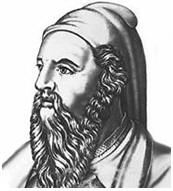 ПИФАГОР САМОССКИЙ
(ок. 580 – ок. 500 г. до н.э.)
О жизни Пифагора известно немного. Он родился в 580 г. до н.э. в Древней Греции на острове Самос, который находится в Эгейском море у берегов Малой Азии, поэтому его называют Пифагором Самосским.
24.08.2011
www.konspekturoka.ru
7
Какие из чисел  
9 000, 37035, 99 309, 420 340, 15 345, 78 644 
делятся:
На 2 и на 10
На 2
На 9
На 5
На 2 и на 5
На 10
На 3
9 000, 420 340, 78 644
9 000, 420 340
9 000, 37 035, 420 340, 15 345
9 000, 420 340
9 000, 420 340
9 000, 37 035, 15 345
9 000, 37 035, 99 309, 15 345
www.konspekturoka.ru
24.08.2011
8
Закрепление изученного материала.
Верно ли утверждение:
Если число делится на 3, то оно делится на 9?
Если число делится на 9, то оно делится на 3?
Может ли простое число оканчиваться цифрой 1?
Может ли простое число оканчиваться цифрой 5?
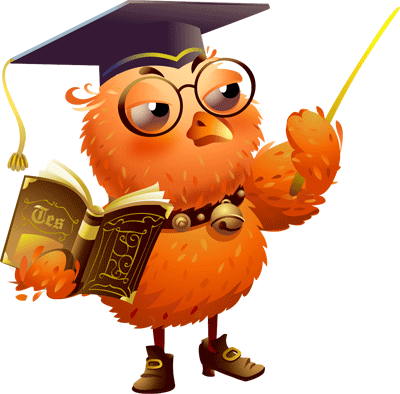 Нет, так как число, оканчивающиеся цифрой 5 , делится на 5.
Верно, например, число 90 кратно 9 и 90 кратно 3.
Да, например, 71, 181, 421.
Неверно, например, число 12 кратно 3, но 12 не делится на 9.
24.08.2011
www.konspekturoka.ru
9
Закрепление изученного материала.
Разложите на два множителя числа: 38;   77;   145;   159.
Решение.
38 = 2 ∙ 19;	             77 = 7 ∙  11;     
145 = 5 ∙ 529;	      159 = 3 ∙ 53;
Что можете сказать об этих, множителях?
24.08.2011
www.konspekturoka.ru
10
Закрепление изученного материала.
Что можете сказать об этих множителях?
Разложите на 2 множителя число 84.
84 = 42 ∙ 2 =
= 3  ∙  28 = 
= 4  ∙  21 =
= 6  ∙  14 =
= 7  ∙  12.
24.08.2011
www.konspekturoka.ru
11
Закрепление изученного материала.
Разложите число 48 всеми возможными способами:
Решение.
а) на 2 множителя;  48 = 2 ∙ 24 = 3 ∙ 16 = 
				= 4 ∙ 12 = 6 ∙ 8.
б) на 3 множителя;   48 = 2 ∙ 6 ∙ 4 = 2 ∙  3 ∙  8 = 
				= 2 ∙  2 ∙ 12 = 4 ∙  4 ∙ 3.
в) на 4 множителя;   48 = 2 ∙  3 ∙  2 ∙  4 = 
				= 2 ∙ 6 ∙  2 ∙ 2.
24.08.2011
www.konspekturoka.ru
12
Закрепление изученного материала.
в) Может ли нечетное число делиться на четное число?
г) Может ли четное число делитьсяна нечетное число?
а) Верно ли, что если число оканчивается цифрой 6, тооно делится на 6?
б) Верно ли, что если число делится на 6, то оно оканчивается цифрой 6?
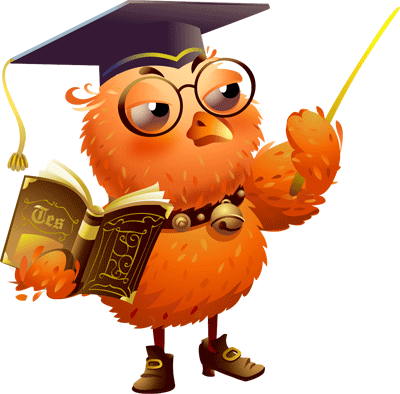 в) нет, любое нечетное число можно представить в виде суммы  двух слагаемых, одно из которых является четным числом, другое нечетным. А мы знаем, что если только одно слагаемое суммы не кратно числу а, то и сумма не кратна числу а.
б) нет, неверно, так как, например, числа 24, 72, 18 делятся на 6, но их запись не оканчивается цифрой 6.
г) да, например, все числа, запись которых оканчивается нулем, являются четными и они делятся на нечетное число 5.
а) нет, неверно, так как, например, числа 26, 76, 16 оканчиваются цифрой 6, но они не делятся на 6.
24.08.2011
www.konspekturoka.ru
13
Закрепление изученного материала.
Верно ли, что все четные числа являются составными?
Нет, например, число 2 — четное, но простое.
24.08.2011
www.konspekturoka.ru
14
Итог урока.
Каким свойством обладает единица? 

Приведите примеры простых чисел.

Верно ли высказывание: 120 005 — составное число? Почему?

Почему число 1 не является ни простым, ни составным?
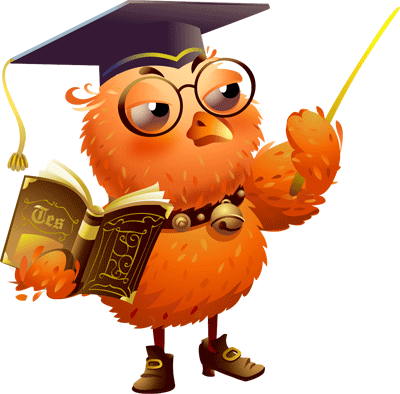 24.08.2011
www.konspekturoka.ru
15